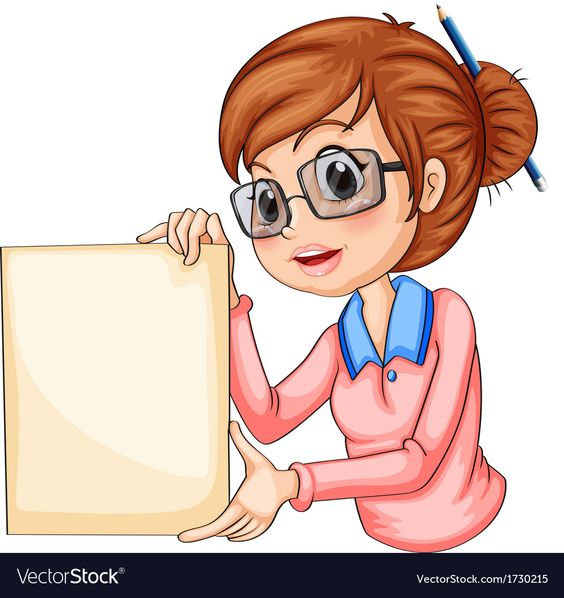 WELCOME TO CLASS 8A2
Teacher – Vu Thu Thuy
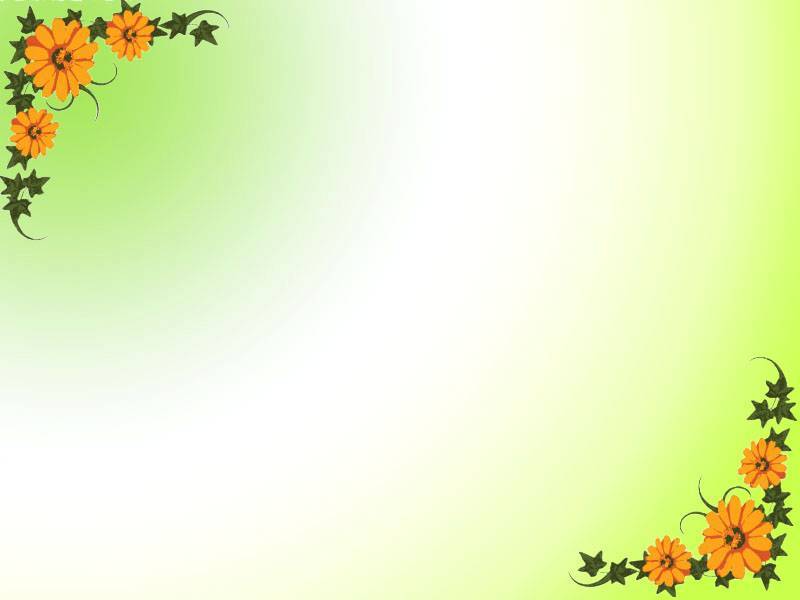 PERIOD 97
Unit 12:
LIFE ON OTHER PLANETS
PRACTICE ON REPORTED SPEECH
(QUESTIONS)
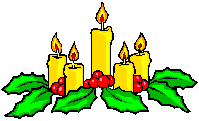 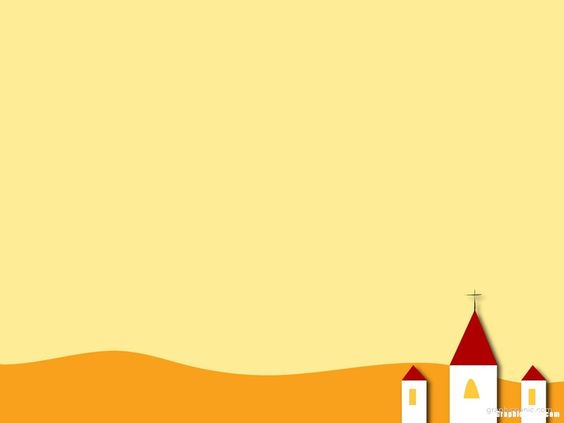 OBJECTIVES
-Students are reviewed about reported speech (questions).
_Can practice with them.
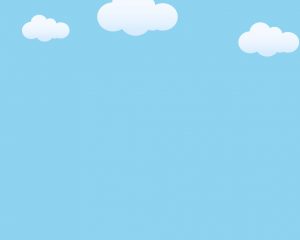 Reported speech: questions (dạng trần thuật của câu hỏi)
1. Forms - Công thức
a. Wh- questions - Câu hỏi có từ để hỏi
Công thức chuyển sang gián tiếp:
S + asked (sb) + question word + clause.
b. Yes/ No questions - Câu hỏi nghi vấn Yes/ No
Công thức chuyển sang gián tiếp:
S + asked (sb) + if/ whether + clause.
Trong đó, if/ whether có nghĩa là "liệu rằng" (chỉ sự nghi vấn).
2. Examples:
Wh- questions - Câu hỏi có từ để hỏi
"What are you reading, Tom?", she asked. 
-> She asked Tom what he was reading. 
“When did they learn about UFOs?”, Mai asked. 
->Mai asked me when they had learnt about UFOs. Yes/ No questions - Câu hỏi nghi vấn
"Do you like to explore outer space?”, they asked. They asked if/ whether we liked to explore outer space. 
“Did you meet the aliens, Tim?”, Lily asked. 
->Lily asked Tim if/ whether he had met the aliens.
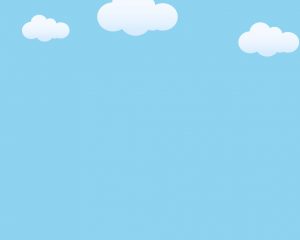 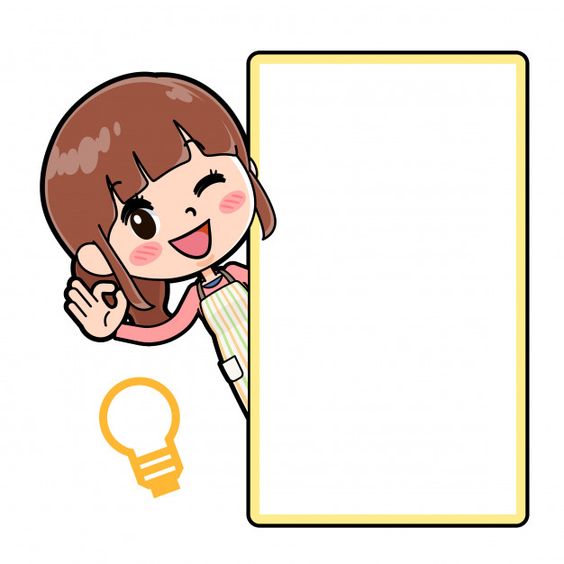 EXERCISES
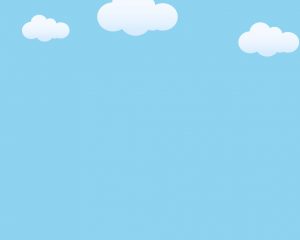 Complete these sentences:
1. "Where is my umbrella?" she asked. She asked............................................. ......................
2. "How are you?" Martin asked us. Martin asked us................................................ ...................
3. He asked, "Do I have to do it?" He asked............................................. ......................
4. "Where have you been?" the mother asked her daughter. The mother asked her daughter.......................................... ...
Me where her umbrella was
How we were
If he had to do it
Where she had been
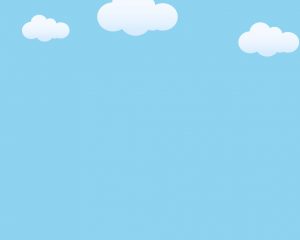 5. "Which dress do you like best?" she asked her boyfriend. She asked her boyfriend......................................... ................
6. "What are they doing?" she asked. She wanted to know.............................................. .................
7. "Are you going to the cinema?" he asked me. He wanted to know.............................................. ....................
8. The teacher asked, "Who speaks English?" The teacher wanted to know.............................................. ....
Which dress he liked best
What they were doing
If I was going to the cinema
Who spoke English
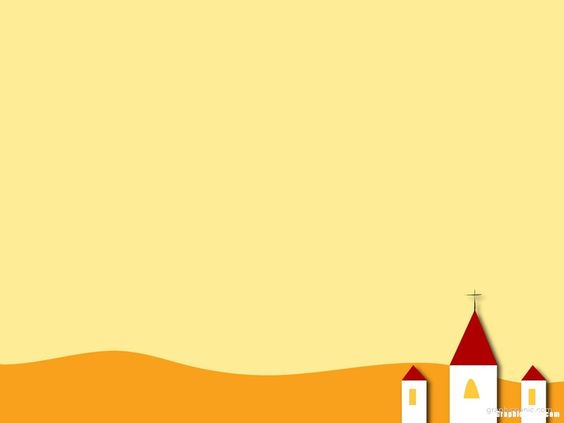 WRAP UP
-Students are reviewed about reported speech (questions) correctly.
_Can practice with them well.
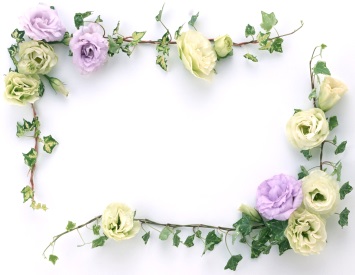 Thanks for your attention
GOODBYE
And 
SEE YOU AGAIN
Homework :
- Learn the grammar rules.
Prepare for next lesson-
Unit 12-skills 1.
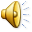 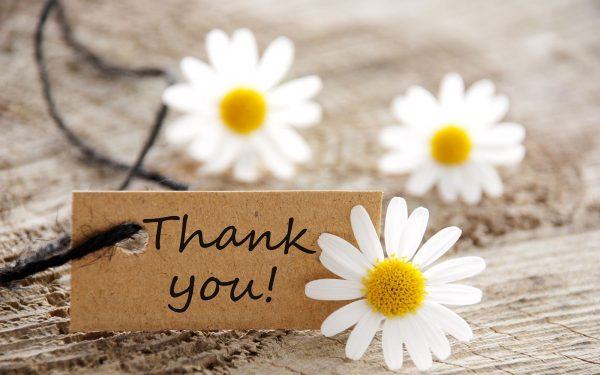